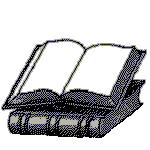 Аукцион знаний 
по русскому языку
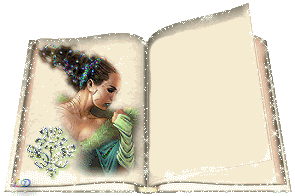 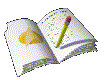 В 
О
Л
Ш
Е
Б
Н
Ы
Й

К
Р
У
Г
Сколько ИМЕН СУЩЕСТВИТЕЛЬНЫХ МОЖНО ПРОЧИТАТЬ В ЭТОМ КРУГЕ? (Буквы располагаются по кругу. Читать по часовой стрелке.)
Из какого языка в русский язык пришли следующие слова:
Что означают следующие устаревшие слова?
Что обозначают в русском языке
 заимствованные слова?
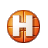 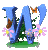 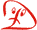 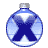 Вспомните и назовите слова, состоящие из двух букв. Это могут быть существительные, прилагательные или глаголы. 
Не принимаются местоимения, междометия, союзы и предлоги.
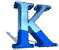 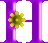 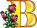 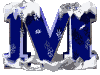 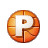 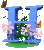 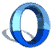 Назовите слова, 
в которых 
две приставки и 
два суффикса
Произнесите словами числительные:
К 518 + 242
К 359 +923
С 849 рублями
От 841 – 136
От 263 – 75
С 678 рублями
Назовите основу в следующих предложениях:
А) Встречающие вышли на перрон.
Б) На улице сыро.
В) Думаю о тебе всегда.
Г) Жить – Родине служить.
Д) Свобода – это осознанная необходимость.
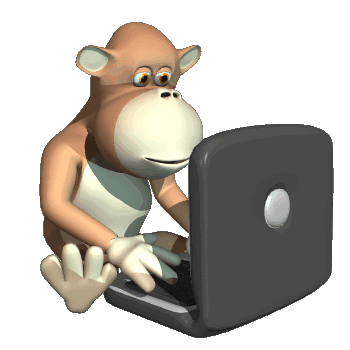 Е) Рассвело.
Перечислите по порядку с помощью наречий пять дней недели, неназывая ни числа, ни названия дня
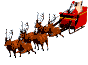 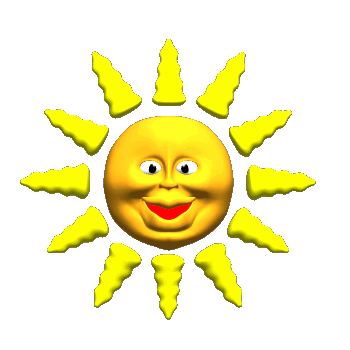 Какое женское имя состоит из тридцати букв   Я ?
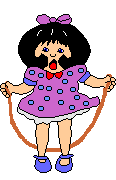 Зоя
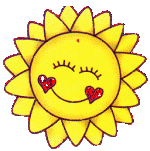 Как во времена М. В. Ломоносова называли восклицательный знак,чёрточку, скобки?
Вместительный -
Удивительный –
Единительный –
!
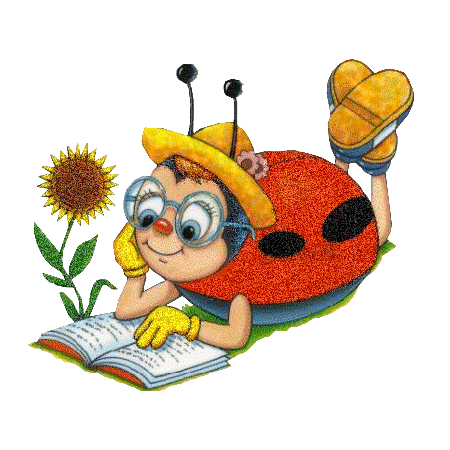 ОПТ
ПАР
АТА
ЛОН
АГА
КОР
ТАН
АРА
АДА
СКА
ПАЛ
КУР
ИКА
ИЦА
КЕТ
БАЛ
ХИС
АРМ
ПЛЯ
КЕР
«Соедини половинки слов». 
Список слов (из 6 букв), разбитых пополам в 2 колонки. В каждой из них могут быть и первые и последние половинки. Кто быстрее составит из них целые слова и у кого больше получится за определённое время?
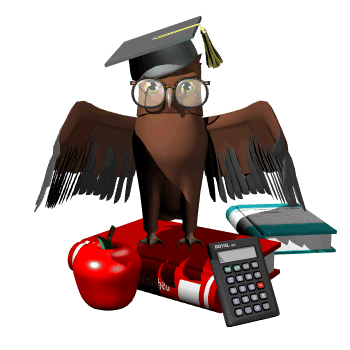 Благодарю за участие!